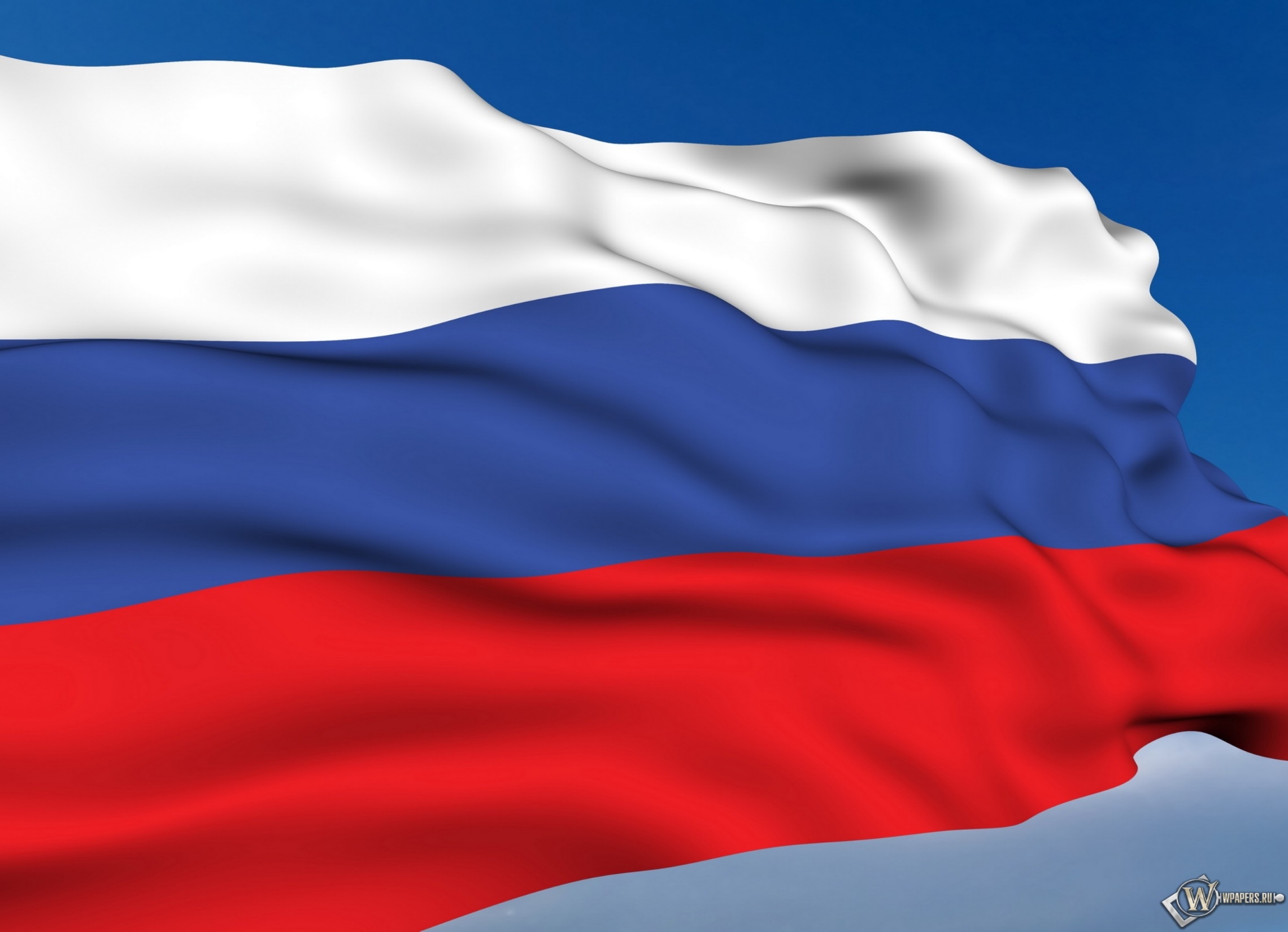 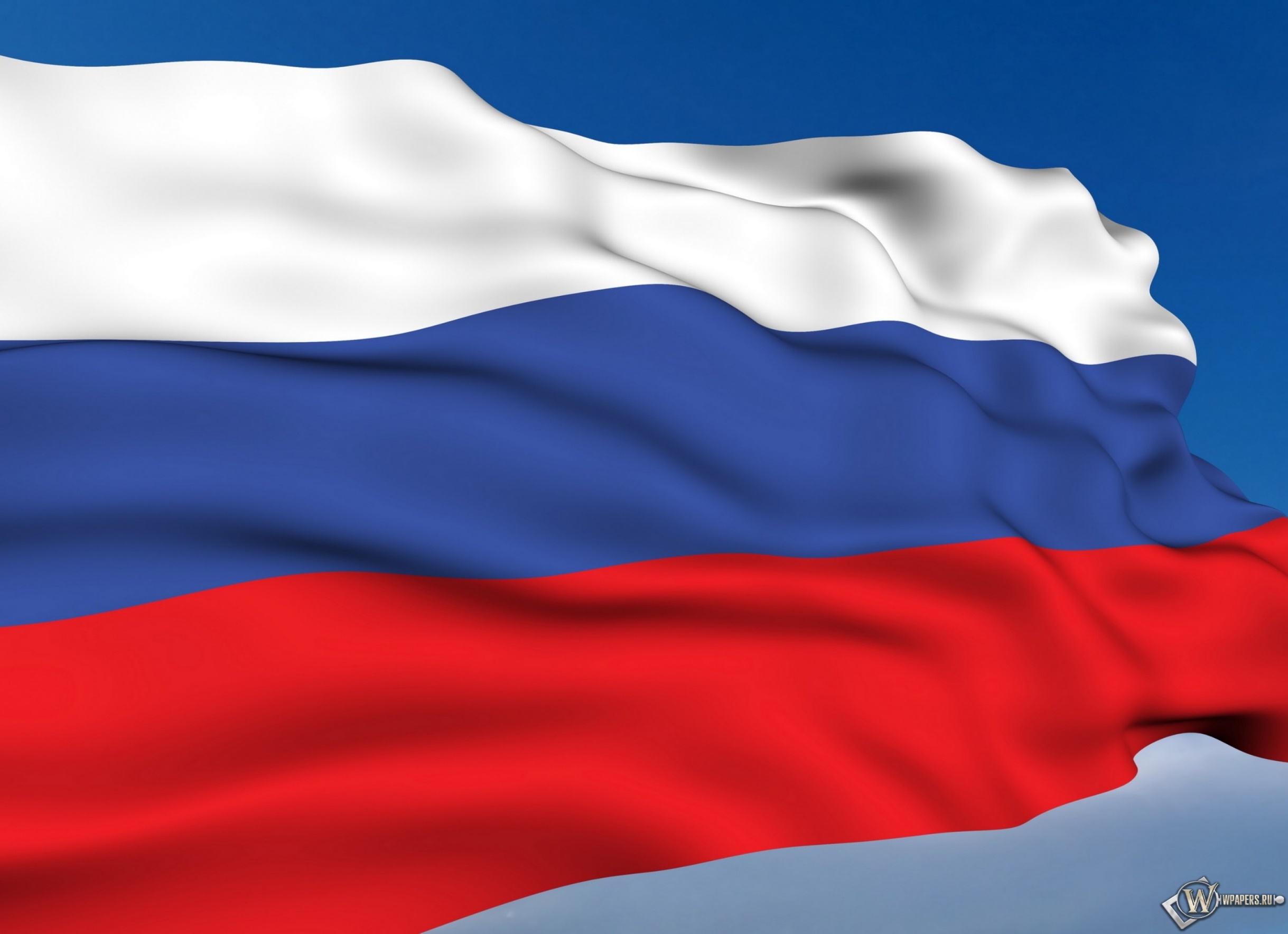 2013 год  внутренние противоречия,совпавшие по времени с серьёзнымиполитическими обострениями.
11 марта 2014 года —  принятие декларациио независимости Автономной Республики Крыми города Севастополя.
16 марта 2014 года — референдумо вхождении Крыма в составРоссийской Федерации.За проголосовали 96,77% жителей АРКи 95,6% жителей Севастополя.
18 марта 2014 года —
подписание договорао принятии Крыма и Севастополяв состав России. Большинство
крымчан, принявших участие
в плебисците, отдали голоса
за воссоединение с Россией.
18 марта в Российской Федерации отмечаетсяДень воссоединения
Крыма с Россией.
На территории Республики Крымэтот день является праздничнымдля всех жителей.
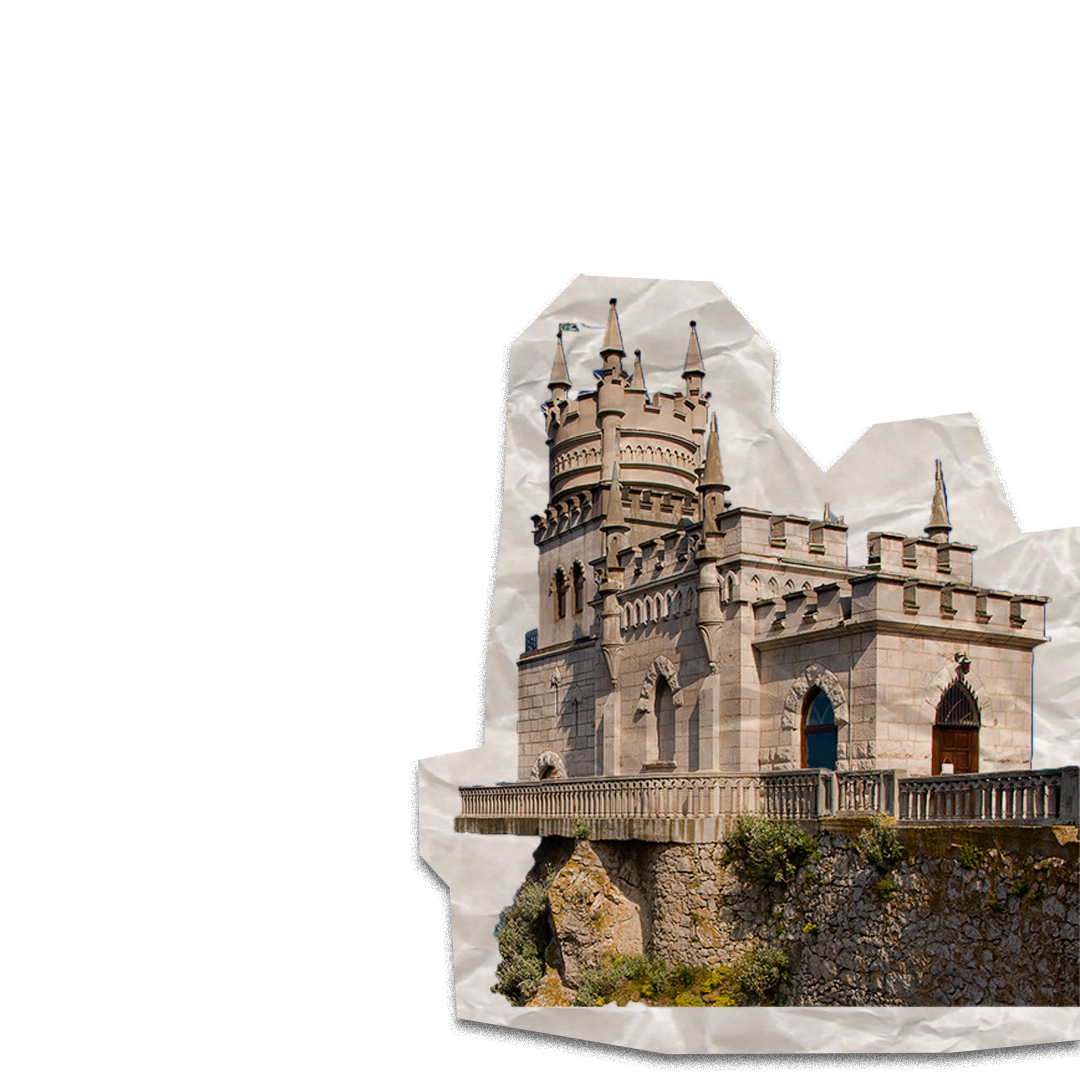 Крым сейчас
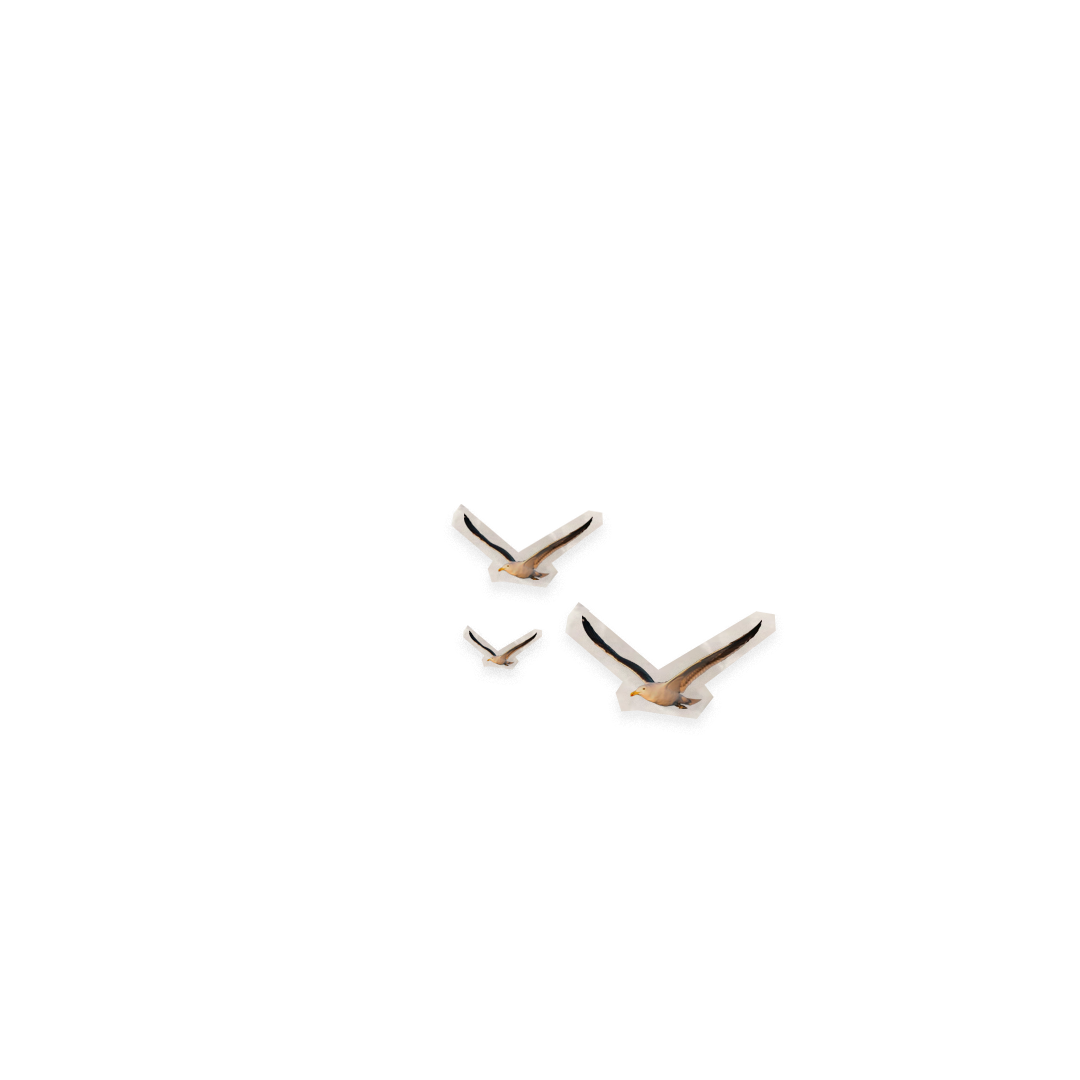 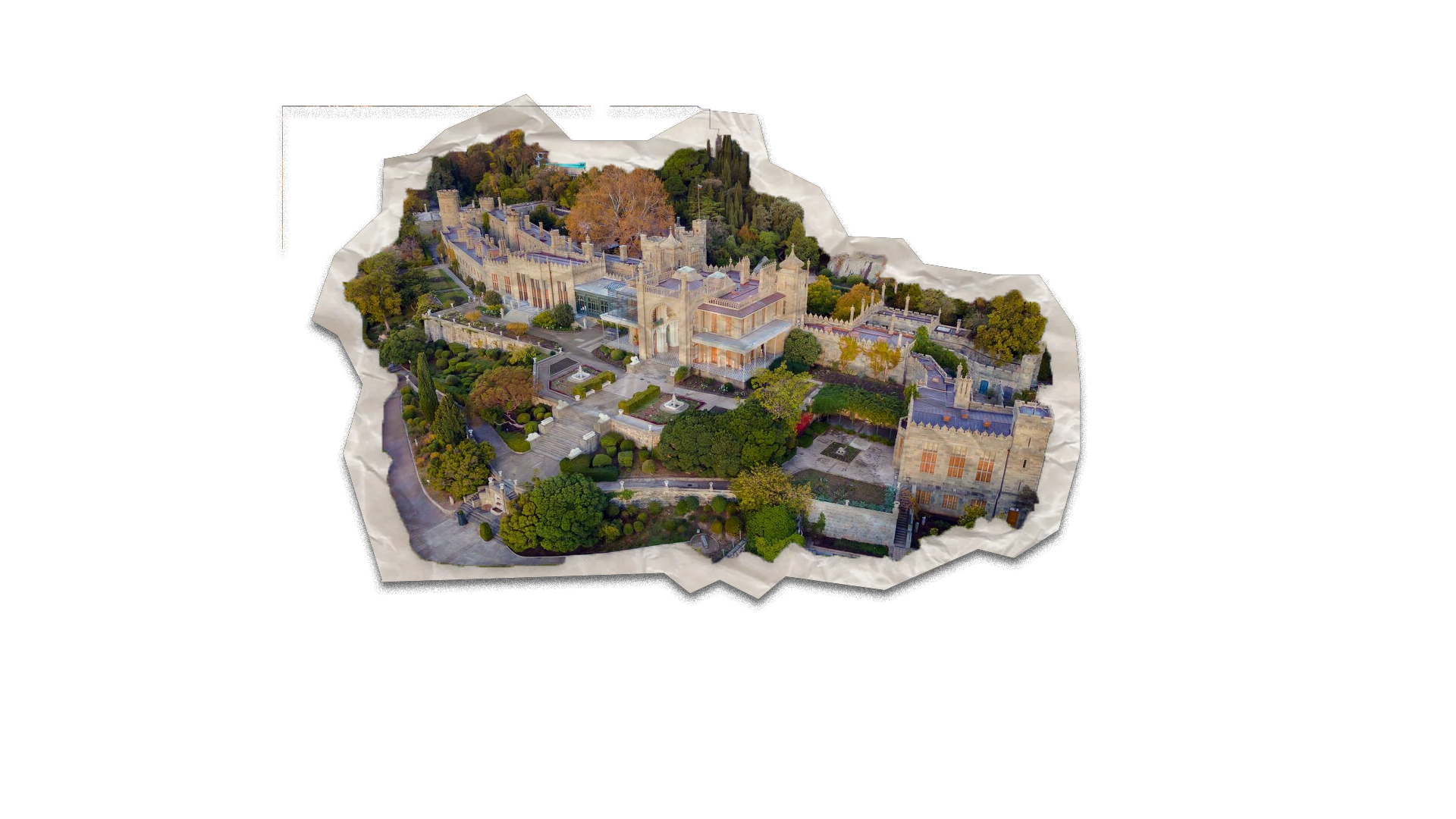 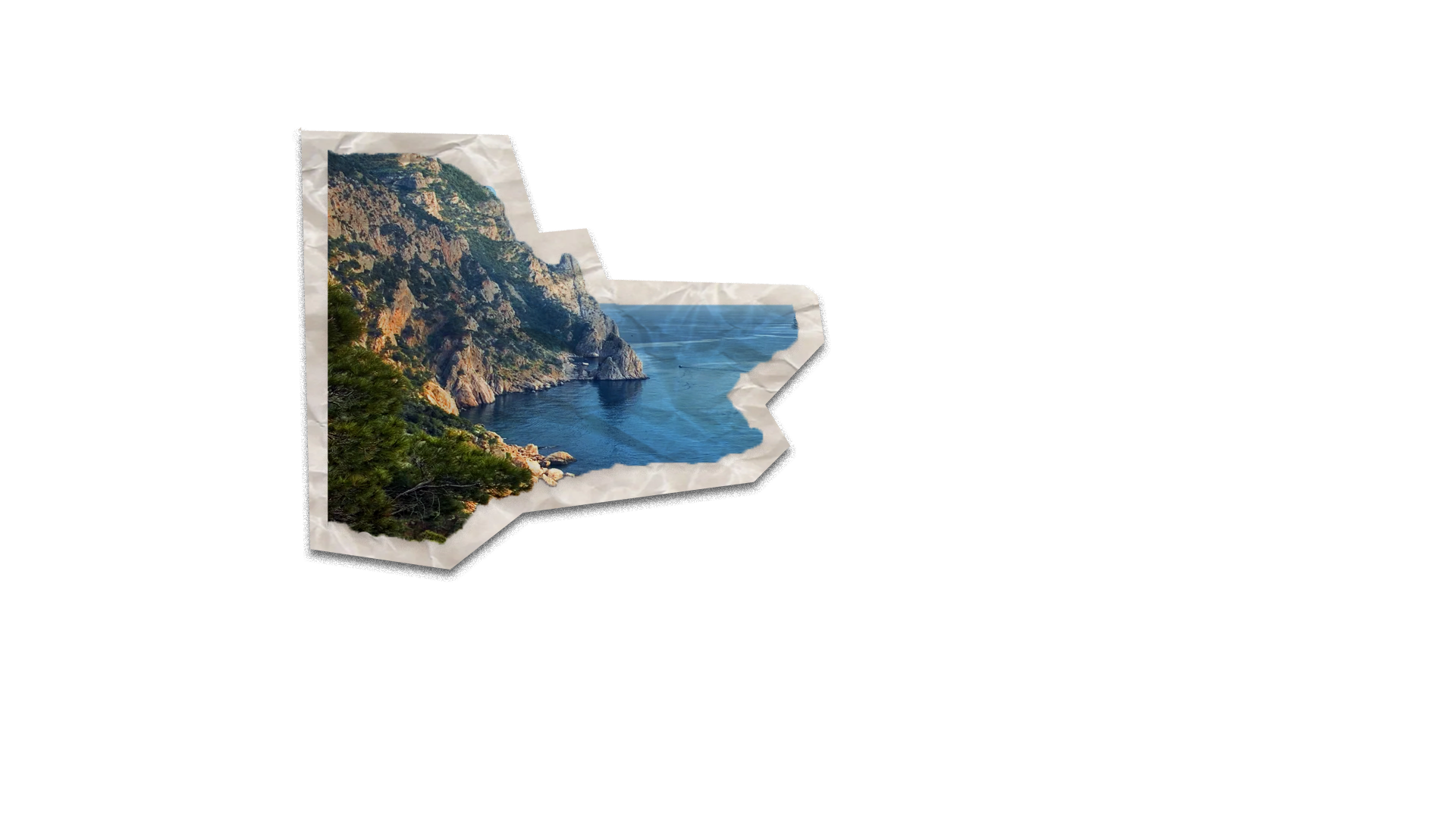 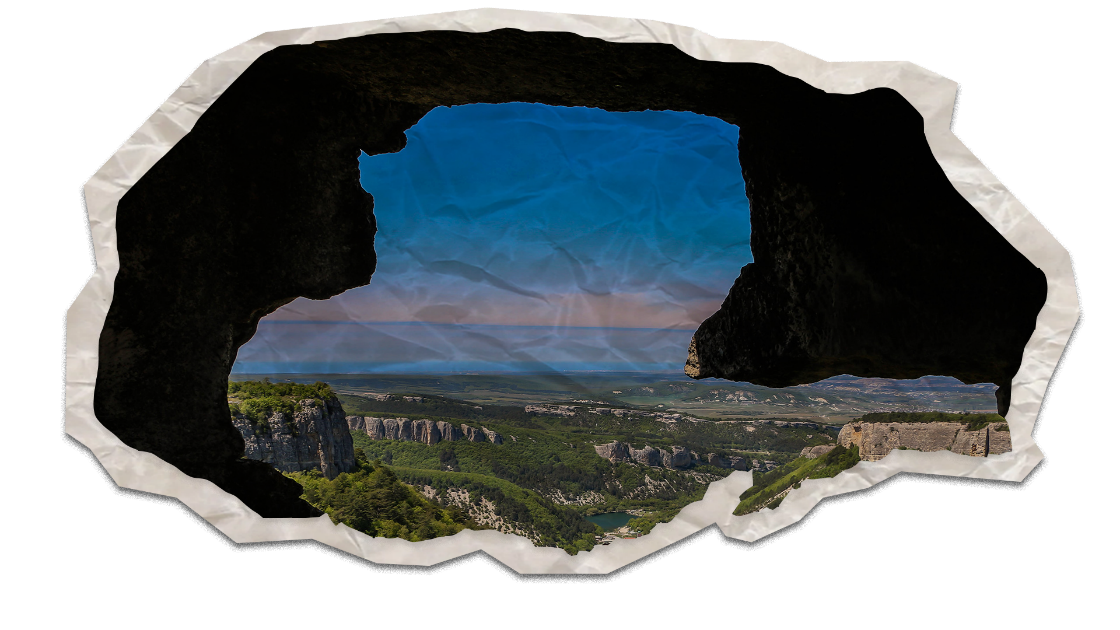 Этнический состав населения Крыма*
Русские – 1 492 100 человекУкраинцы – 344 500 человекКрымские татары – 232 300 человекДругие – 107 000 человек
*по данным переписи населения на 2020 год
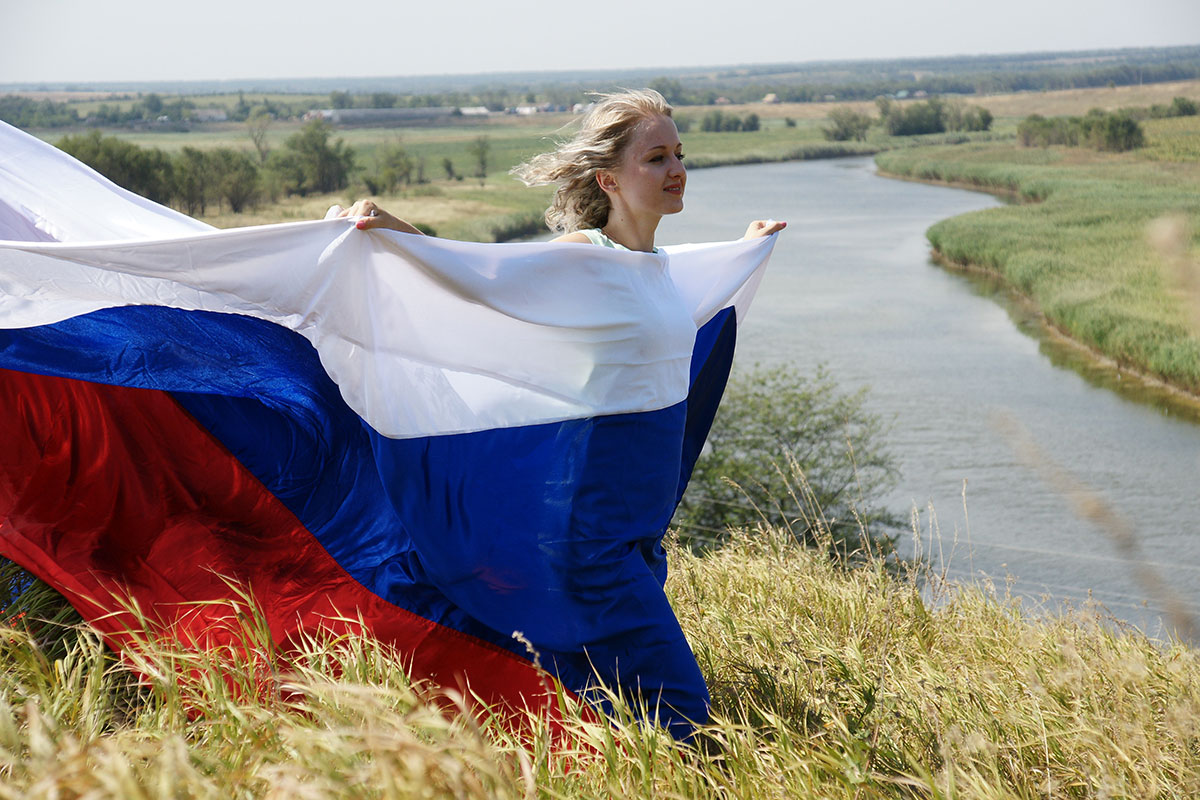 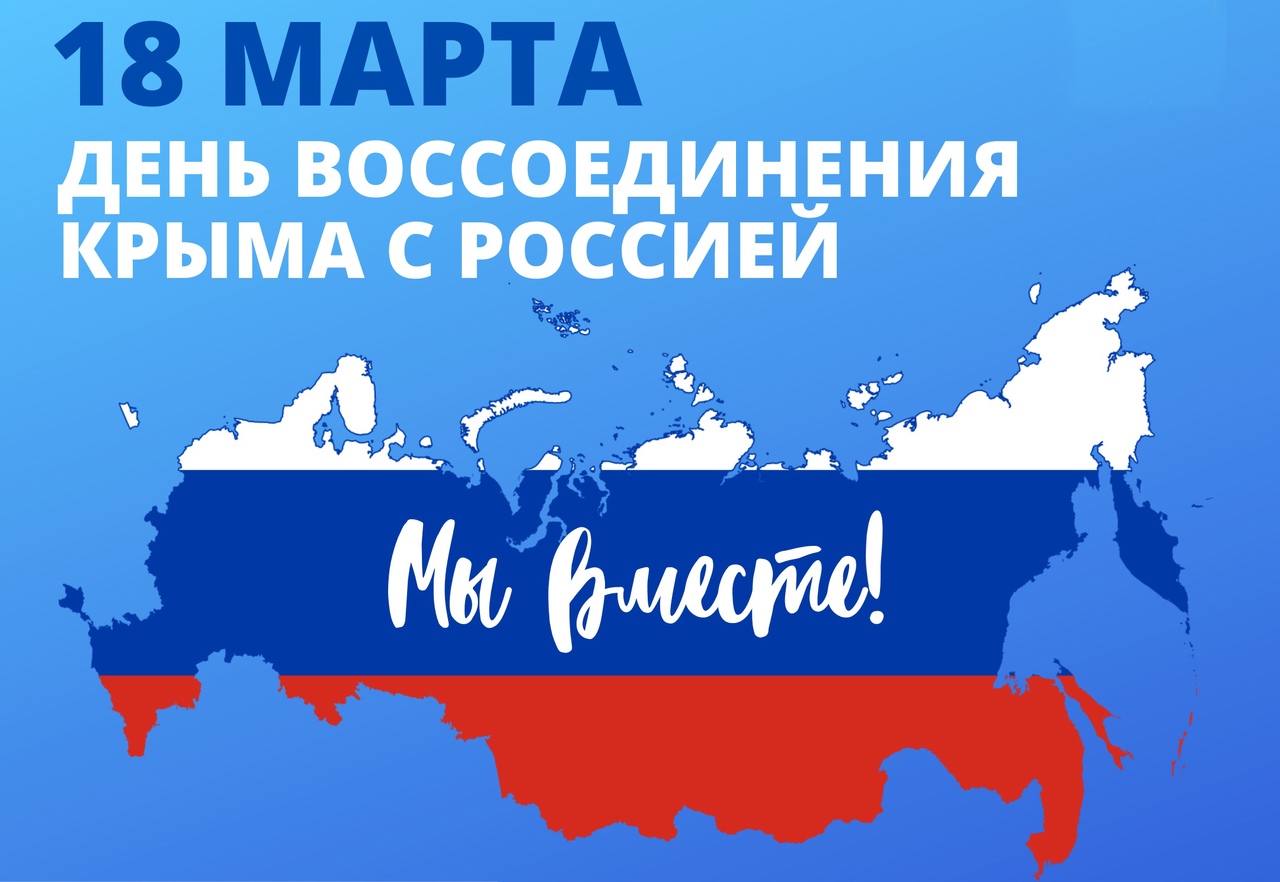